Indicadores PRDA e dos instrumentos de desenvolvimento da SUDAM
COORDENAÇÃO GERAL DE AVALIAÇÃO DE PLANOS, PROGRAMAS E INSTRUMENTOS DE DESENVOLVIMENTO (CGAVI)
COORDENAÇÃO-GERAL DE PLANEJAMENTO REGIONAL (CGPLA)
INTRODUÇÃO
NORMATIVOS
Plano Regional de Desenvolvimento da Amazônia (PRDA); 
Manual de Avaliação dos Incentivos Fiscais da SUDAM (Resolução SUDAM n° 654/2022);  
FNO: Projetos de Avaliação (Portaria Interministerial n° 4.905/2022)
FDA: Em avaliação.
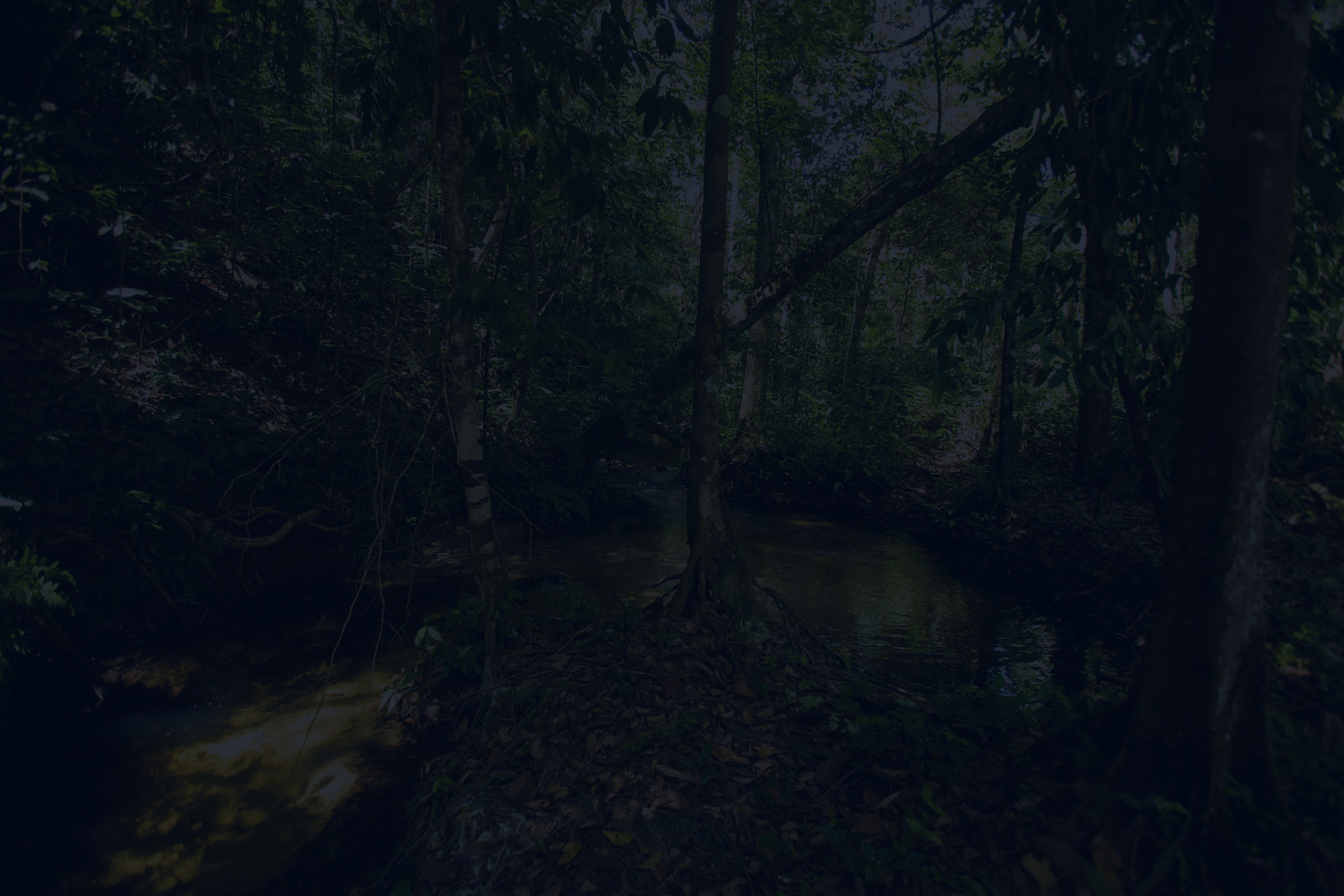 100%
O PRDA 2024-2027 possui um desenho estratégico feito em consonância com o MIDR e MPO, buscando alinhamento com os Programas do PPA Federal.
PRDA 2024-2027
Alinhamento com Programas do PPA Federal e com os Objetivos do Desenvolvimento Sustentável (ODS)
Programas
Eixos
06
11
Ações Estratégicas
78
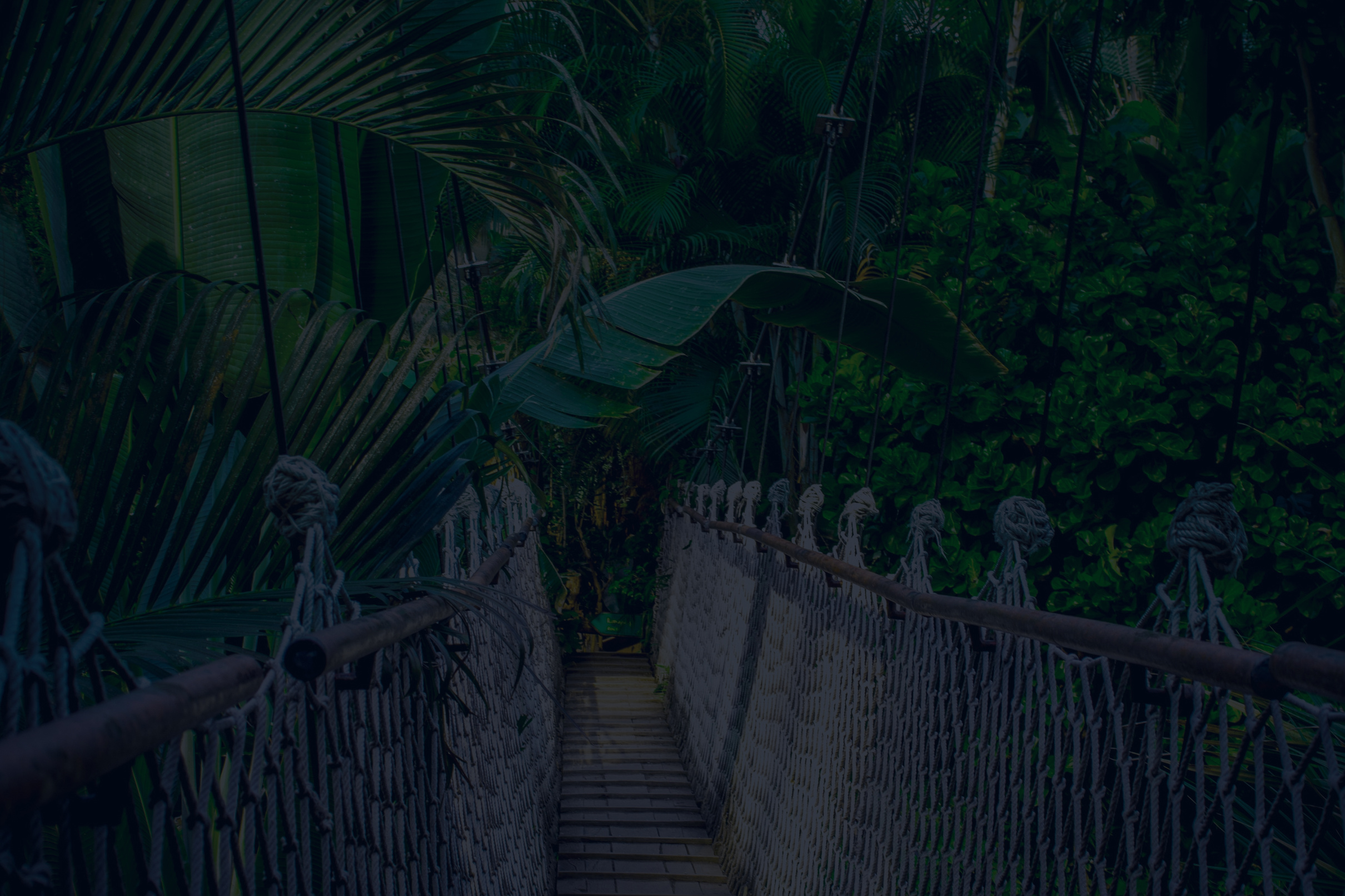 Eixos e Programas do PRDA 2024-2027
PRDA
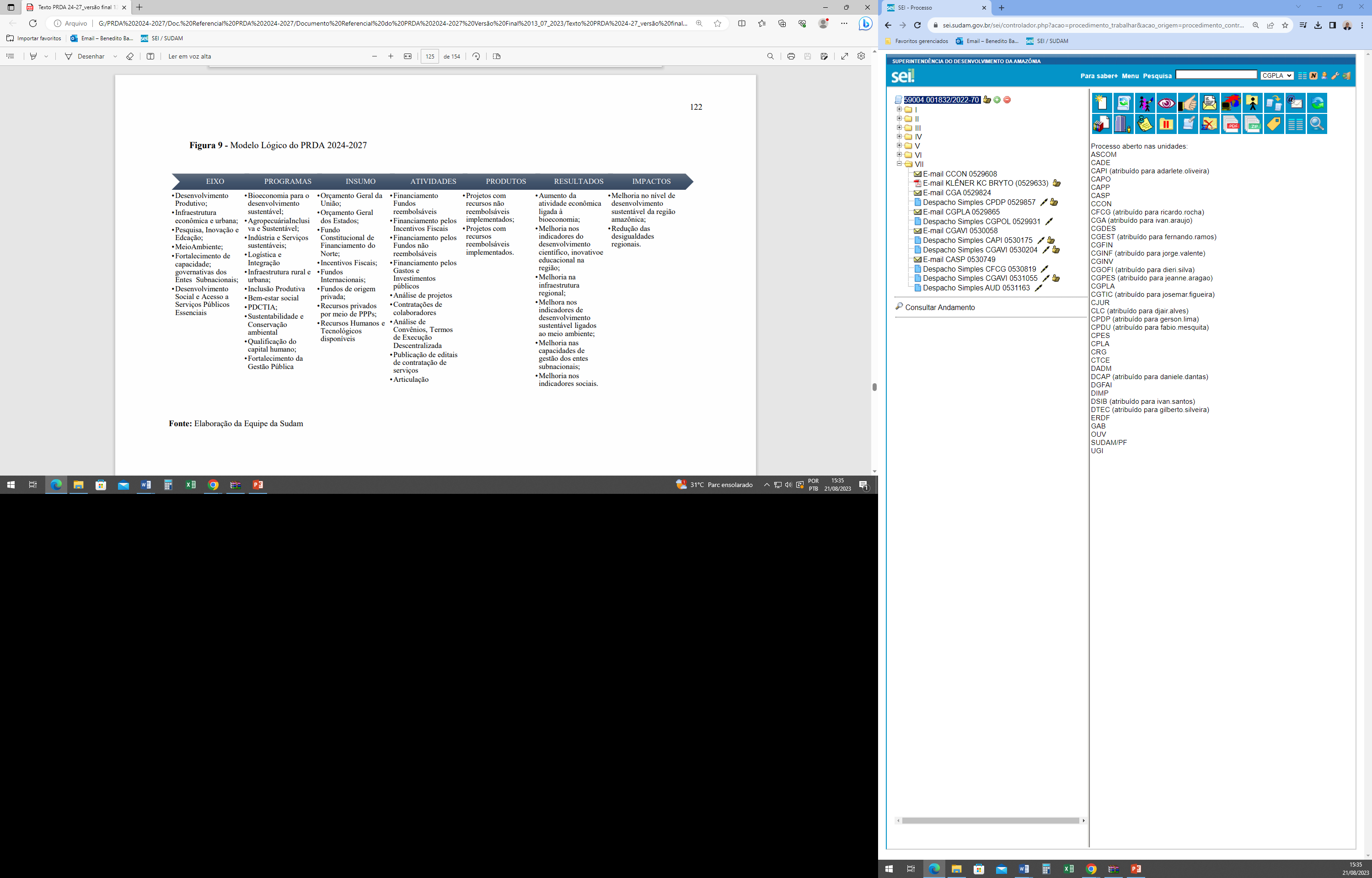 PRDA
INCENTIVOS FISCAIS
MUITO OBRIGADO